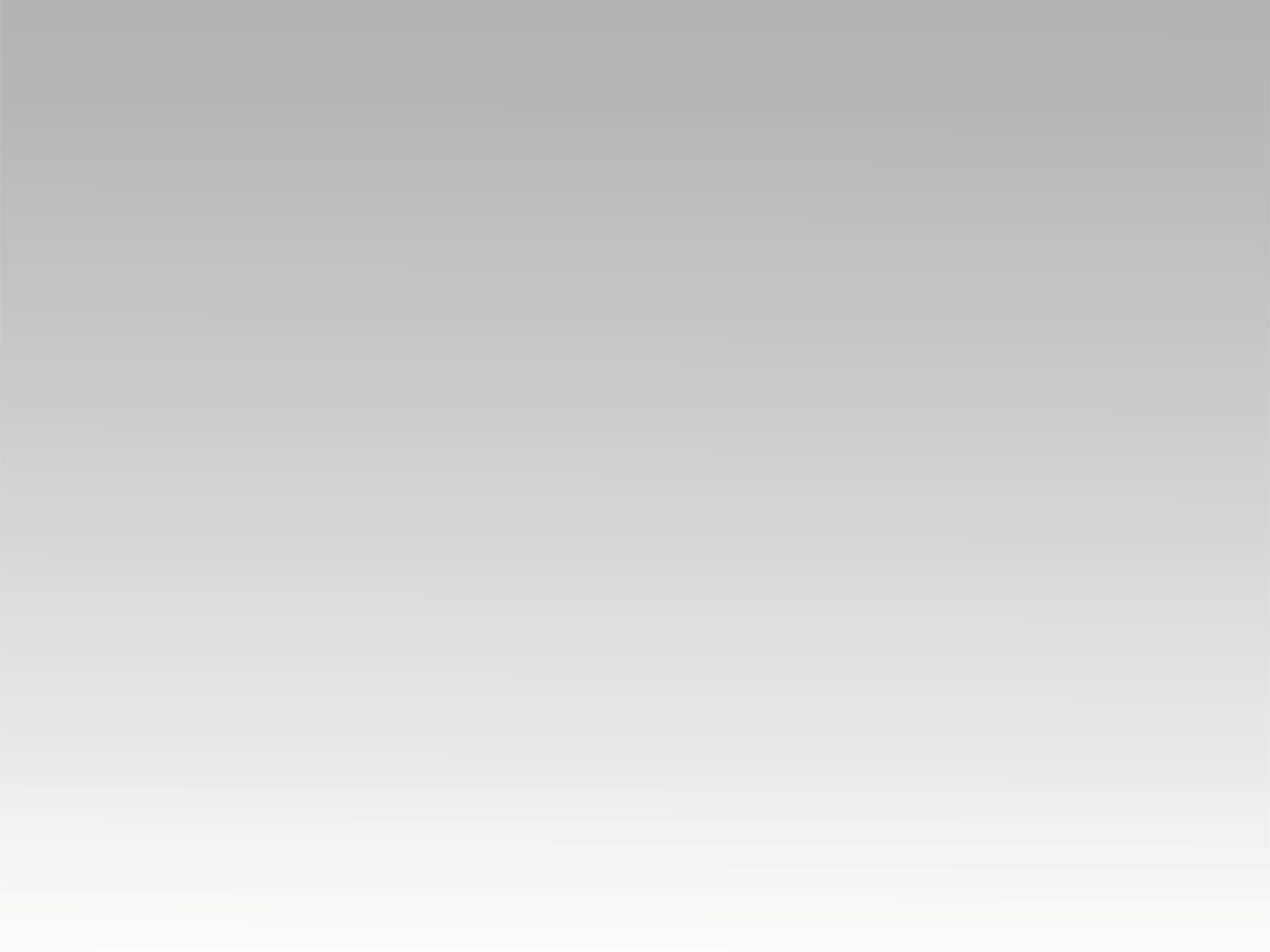 تـرنيــمة
جلسة في حضرة حبيبي
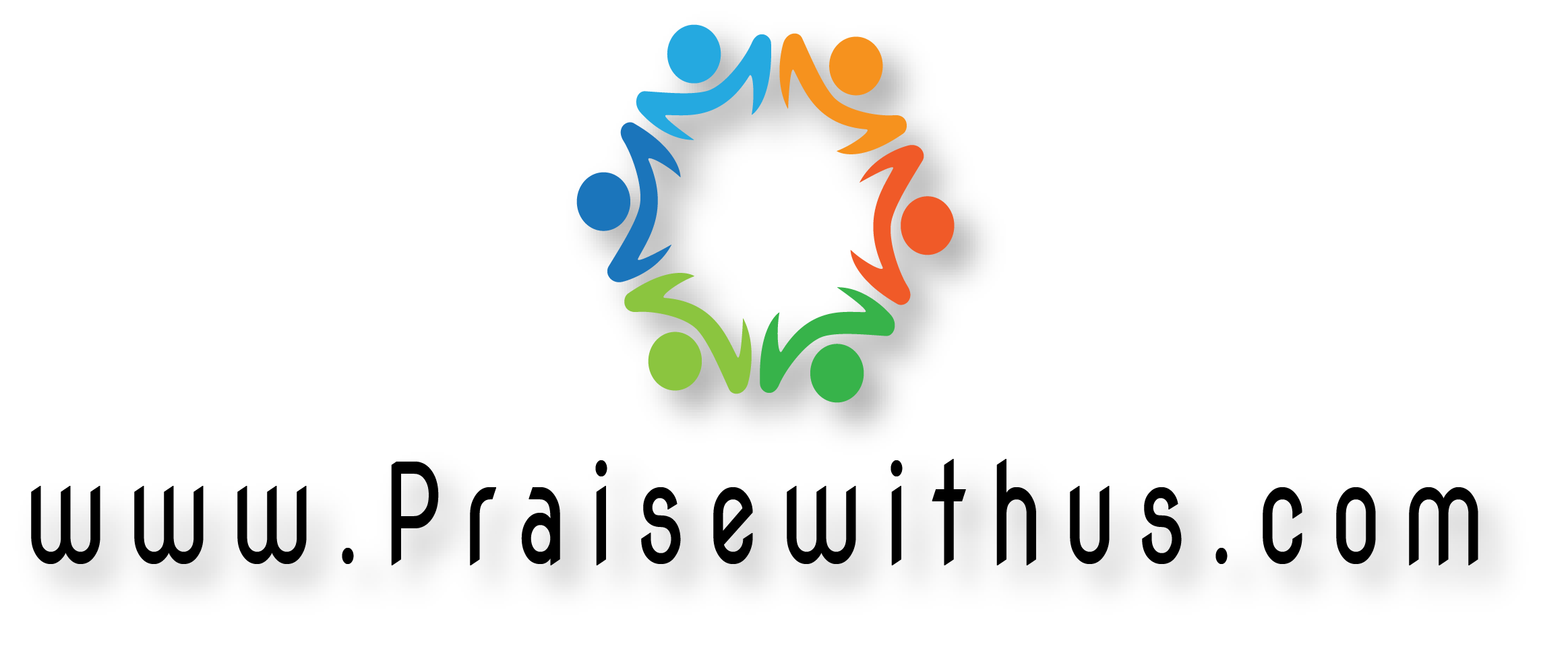 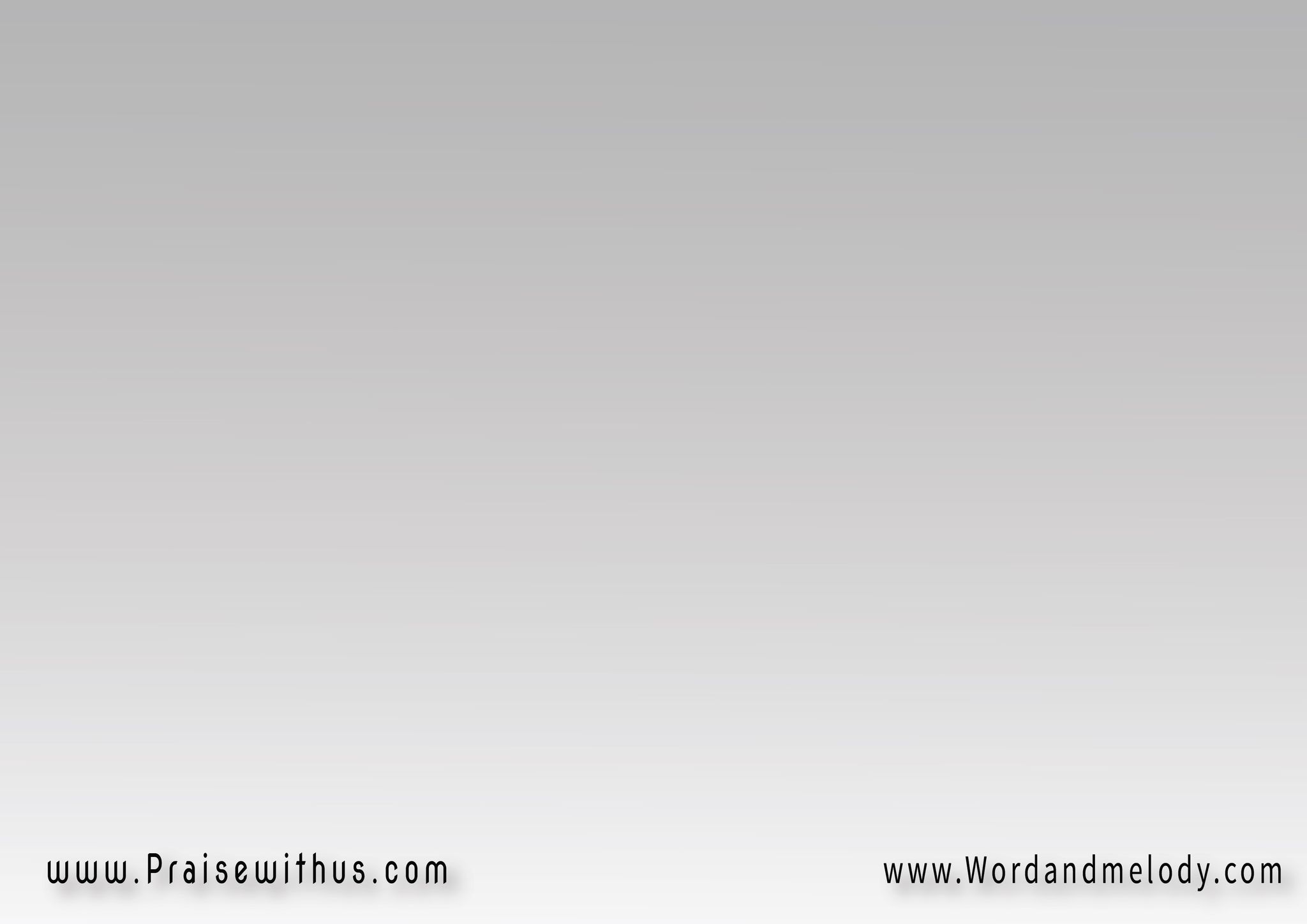 1-
 جَلسَة في حَضْرِة حَبيبيأحْلى مِنْ قصرِ المُلــــــوكلو رأى المُؤمِن جَمَــــــالهلَصَرَخ خُذنـــــــي أرجوك
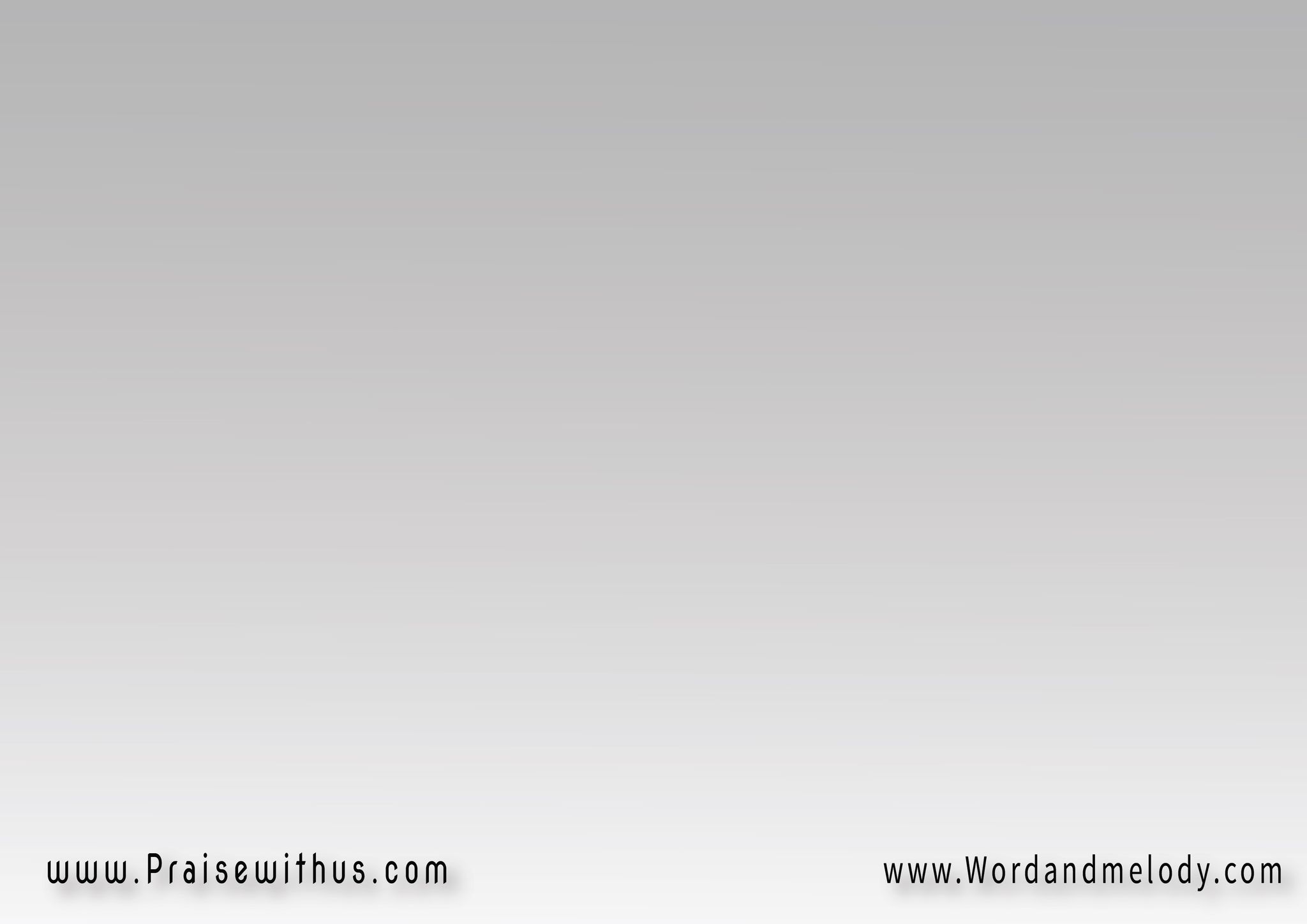 القرار:
 (مَجْدٌ بَهِي حُلوٌ شَهي)2(لايَنتَهـــــي ياهَنـــاي)2
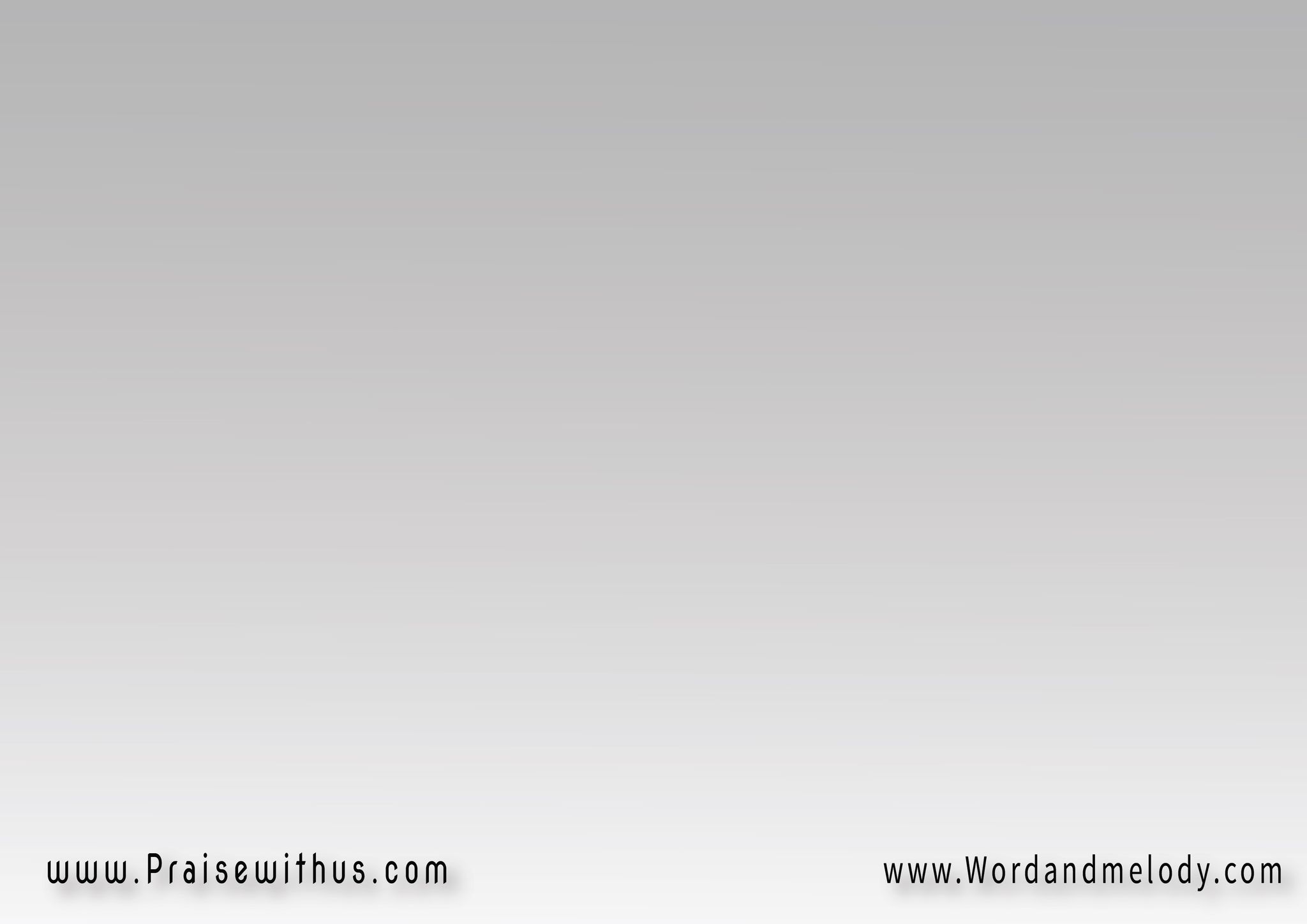 2- 
دَخَلتُ بابَ المَدينة  
ياما حِلوَة أورشَليمأنوارُ الحَبيبِ تسْطُــعْ  
في وُجُوهِ المَفدِّييـن
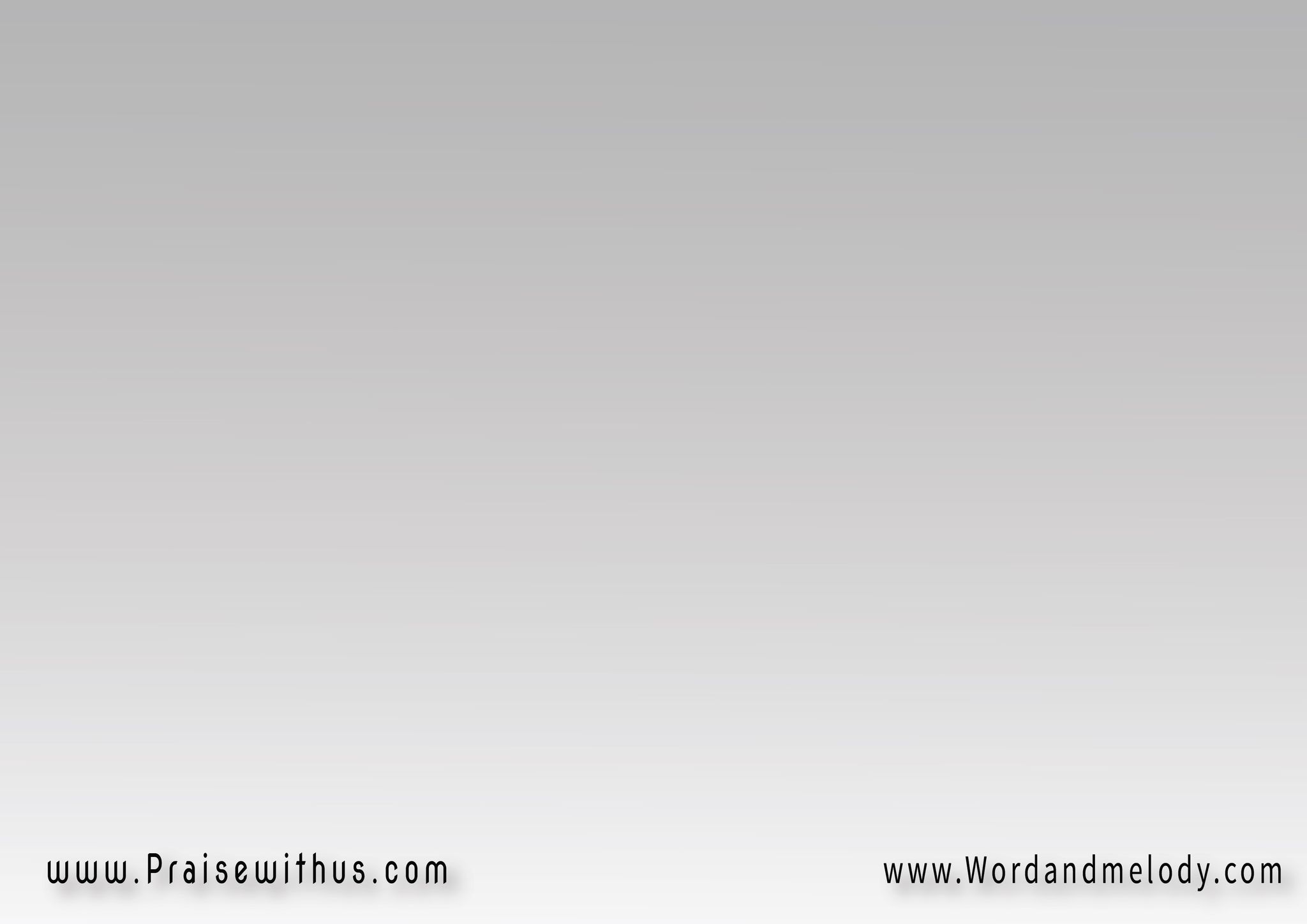 القرار:
 (مَجْدٌ بَهِي حُلوٌ شَهي)2(لايَنتَهـــــي ياهَنـــاي)2
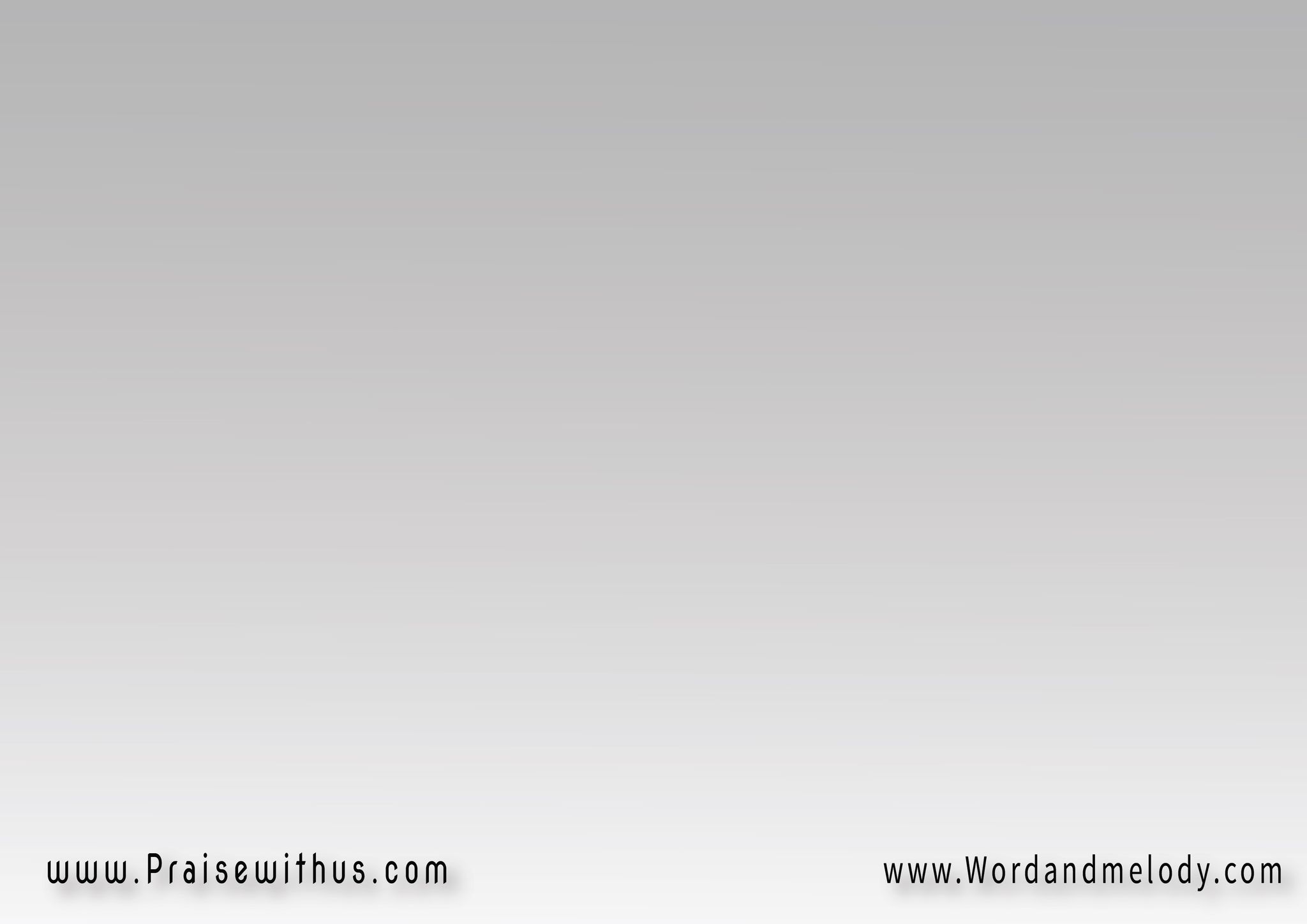 3-
 بالمُوسِيقى استَقبَلوني 
عَلى رَأسِهِم يَسُوعوَلِلمَجدِ أدْخَلونـــــي  
حَيْثُ لاتُذرَف دُمُوع
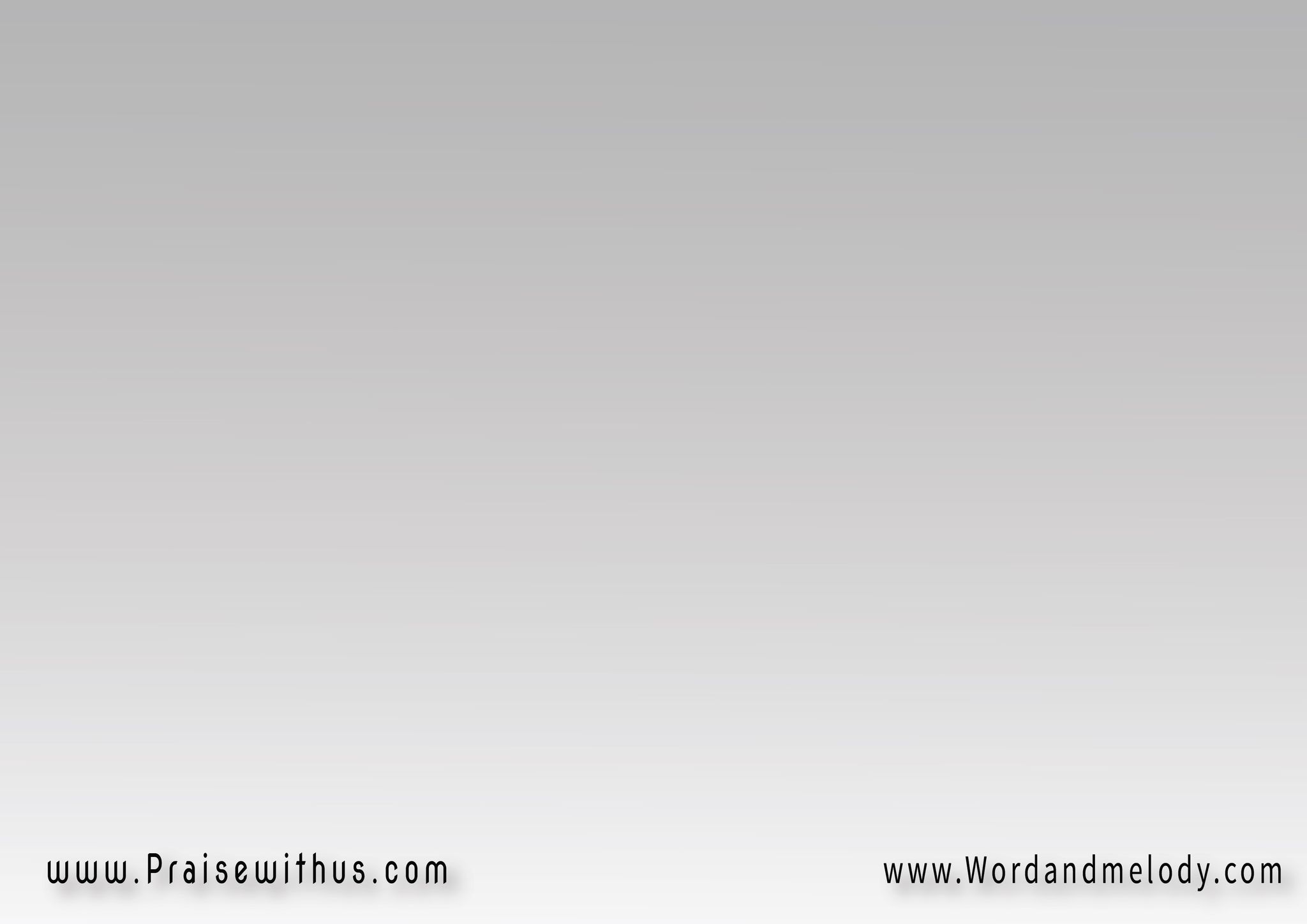 القرار:
 (مَجْدٌ بَهِي حُلوٌ شَهي)2(لايَنتَهـــــي ياهَنـــاي)2
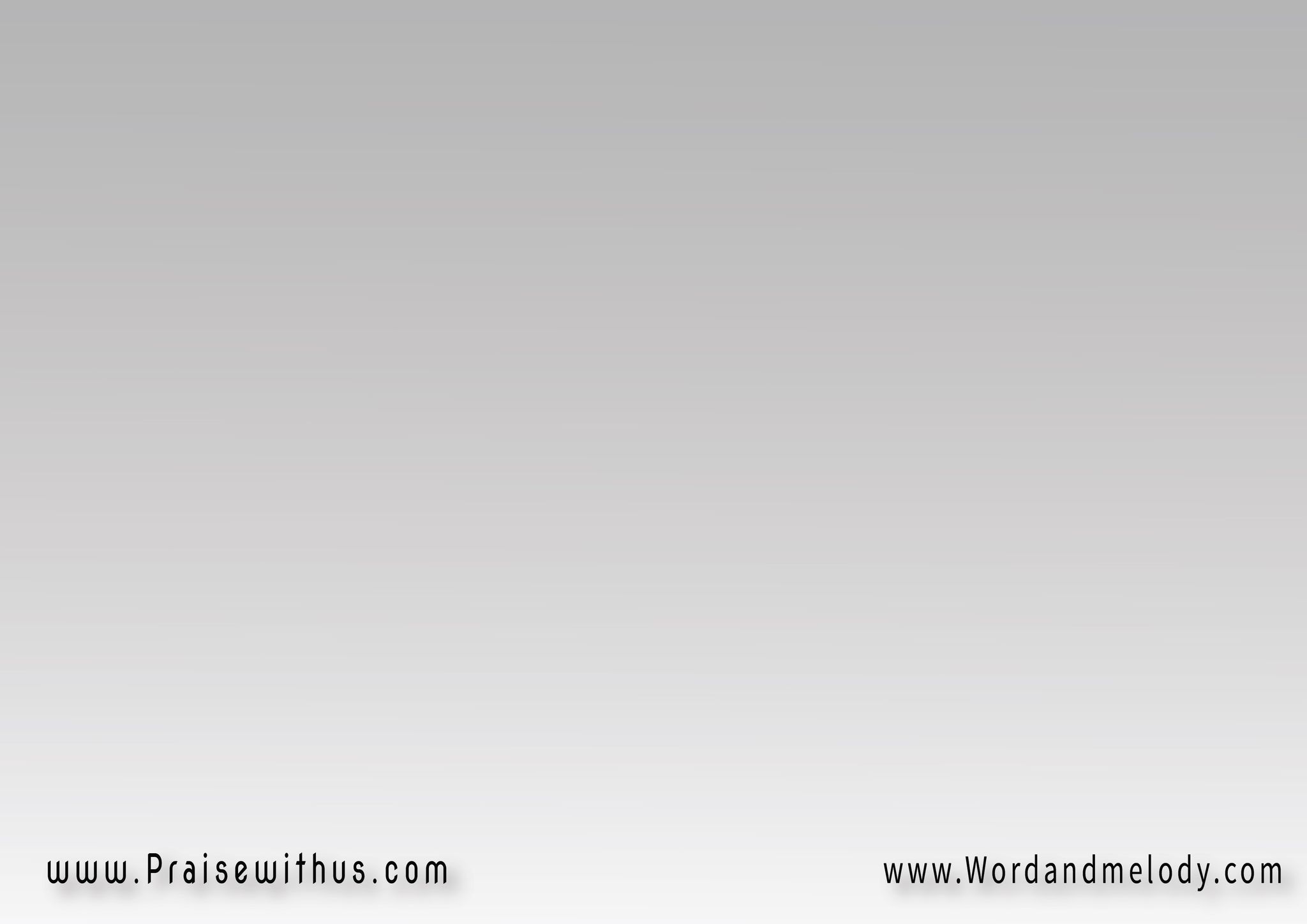 4-
 هُناك لاتوجَد خَطِيَّة   
لاعَالَم ولاشَيْطانْنَسْتَريح في الأبَدِيَّــة  
ياما حِلوَة ياكنعــان
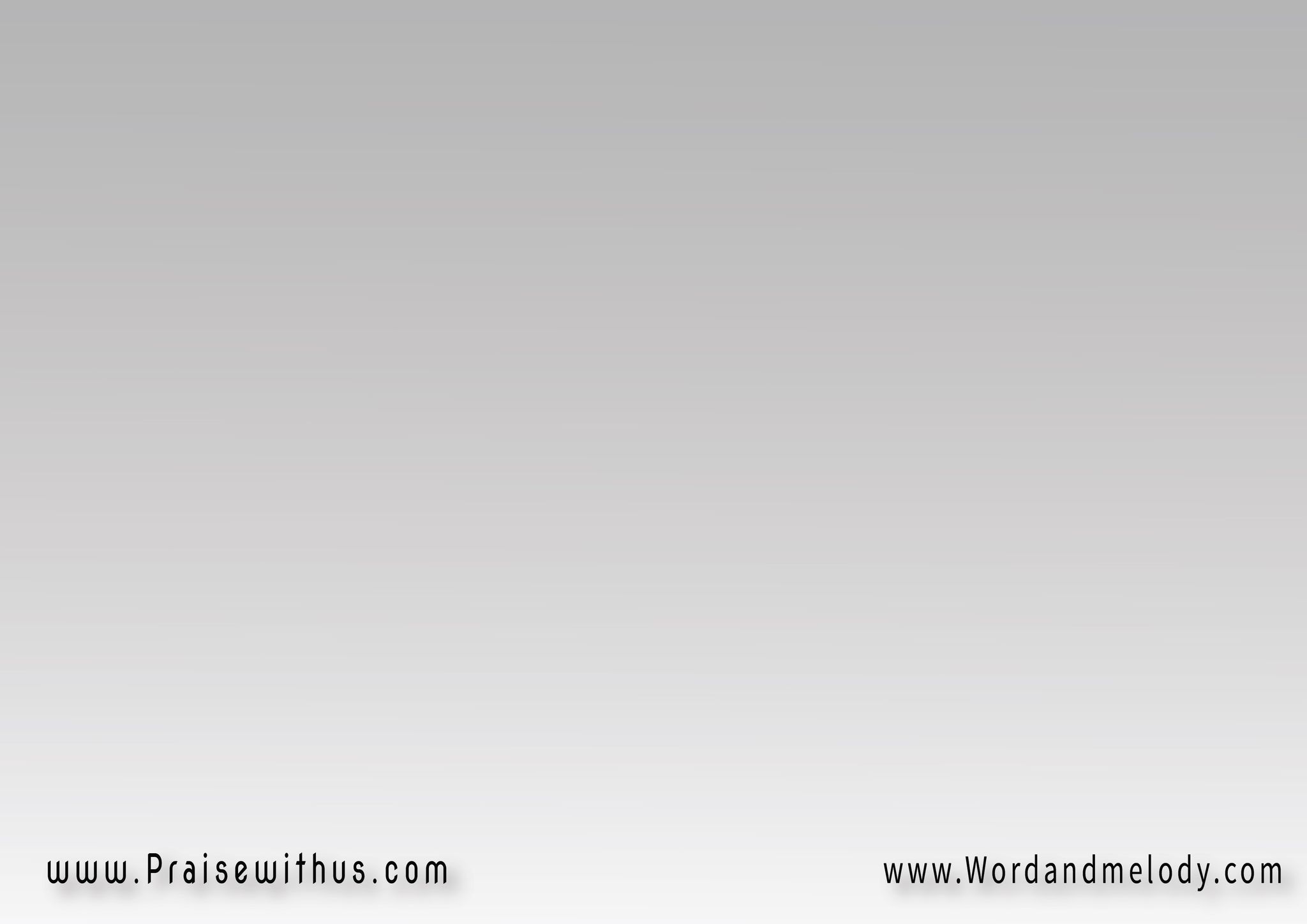 القرار:
 (مَجْدٌ بَهِي حُلوٌ شَهي)2(لايَنتَهـــــي ياهَنـــاي)2
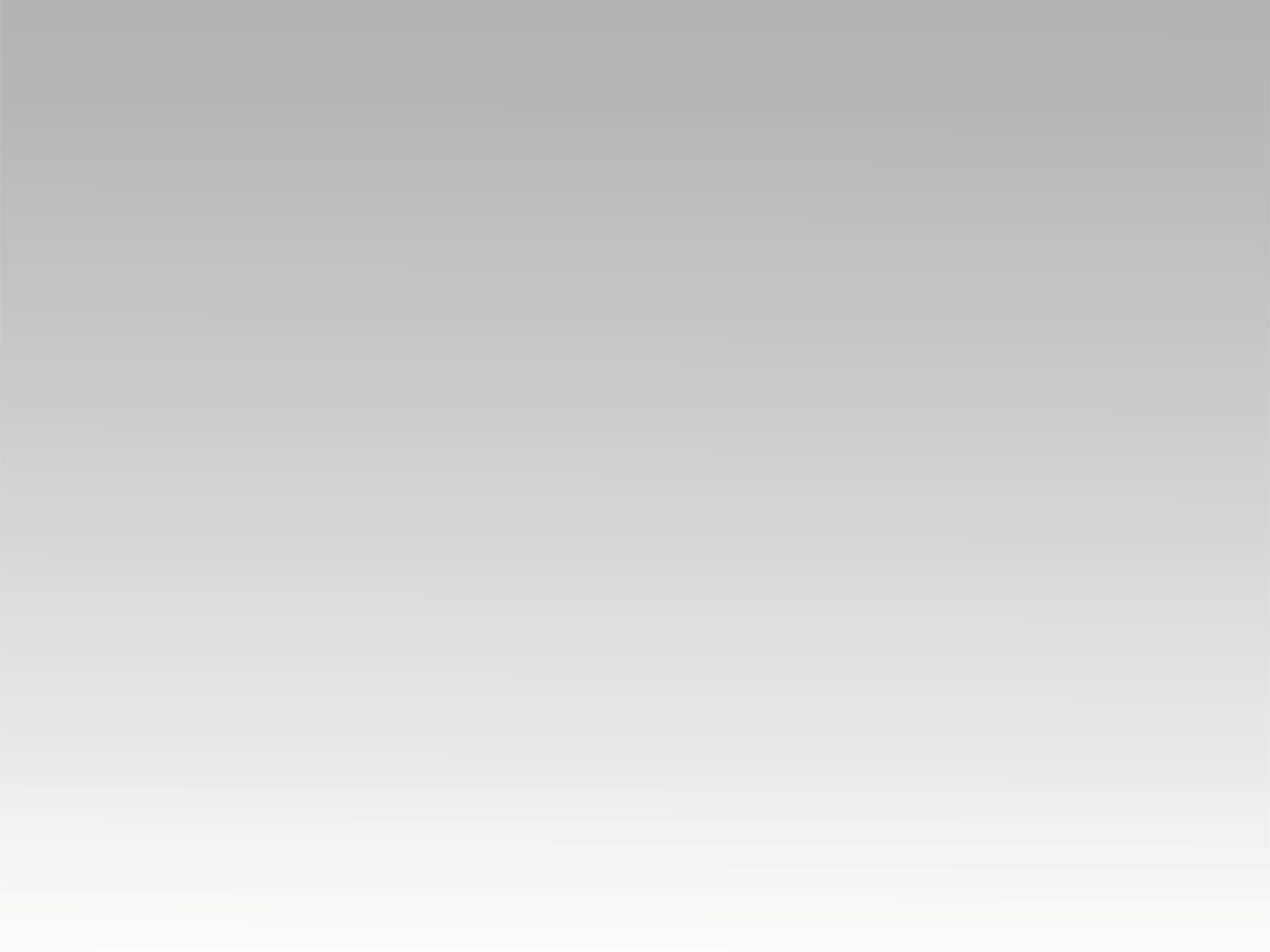 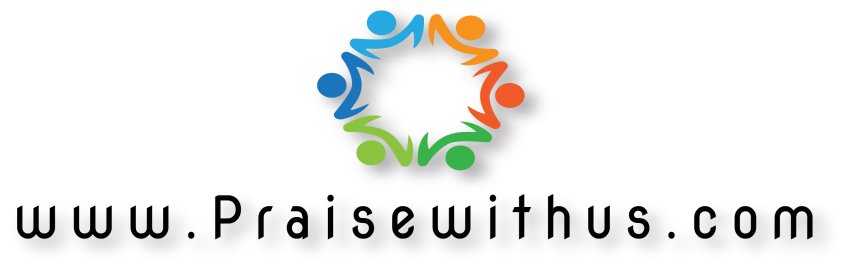